МОДУЛ1: УВОД ВЪВ ФОТОВОЛТАИЧНАТА ТЕХНОЛОГИЯ
Запознаване с технологиите за съхраняване на електроенергия
Цели на модула
До края на този модул ще можете:

Да разбирате основните аспекти на различни технологии за акумулиране на електроенергия 
Да научите как батериите се свързват с PV системите, и да извършвате основни изчисления
Да сте запознати с основните аспекти на безопасността, свързани с технологиите за съхраняване на енергия
Да идентифицирате потенциални рискове за безопасността, свързани с батериите, работещи при определени условия
[Speaker Notes: Guidelines for the Trainer

This .ppt file is a template to be used from VET providers in order for them to prepare the training material. 

We suggest 30 up to 40 .ppt slides for one (1) hour of the training program. 

There are 3 predefined slides to be filled in by you, entitled “Module Objectives”, “Conclusion”, “End of module”. 

Material should be sent in editable format. 

Suggested font: Arial
Required font size: 16
Suggested line spacing: 1,5
ppt/pptx file should have a clear structure and defined units and unique slide titles
ppt/pptx slide contents should not exceed the predefined margins
Images, diagrams etc should be accompanied with a description
If you want to include comprehension questions (multiple choice, multiple responses, true/false, matching etc.) to enhance users’ understanding of the theory, you should embody them in the ppt/pptx file.
Questions that will be used for self assessment and final assessment quizzes should follow a predefined format that will be sent from SQLearn in an .xls file]
Дефиниция
Батериите са проектирани да преобразуват енергията от химичната реакция между компонентите на твърд електрод, в електроенергия, създавайки електрически ток (когато кръгът е затворен) между два електрода с различни стойности на електродния потенциал (положителни и отрицателни клеми). 
Батерията се състои от един или няколко единични галванични клетки
Във всяка такава клетка се генерира сравнително ниско напрежение, обикновено 0.5-4 V за различните класове клетки
Където е необходимо по-високо напрежение, съответен брой клетки се свързват последователно, за да се образува галванична батерия
По отношение на PV системите, до сега батериите обикновено са се монтирали в независими системи (несвързани с мрежата); сега, обаче, системите, свързани с мрежата, стават все по-популярни, и ще са нещо обичайно през следващите години.
Батерия – принцип на функциониране
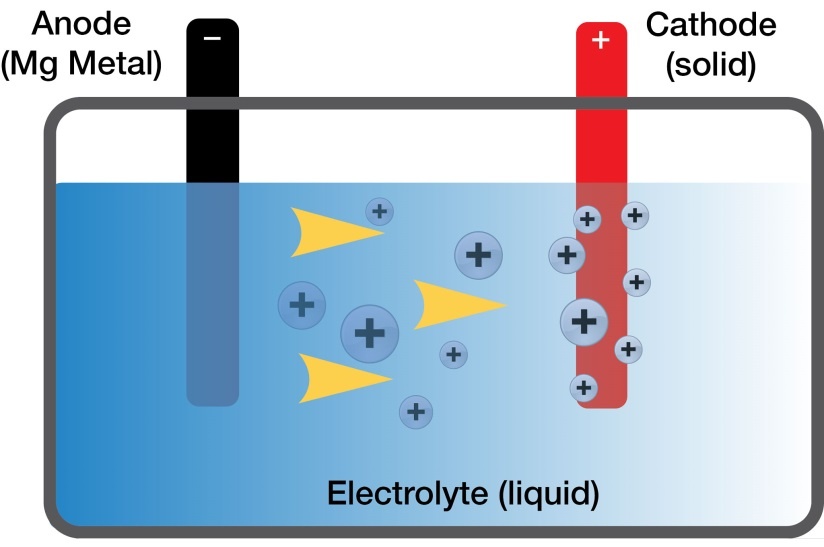 Типична структура на батерия
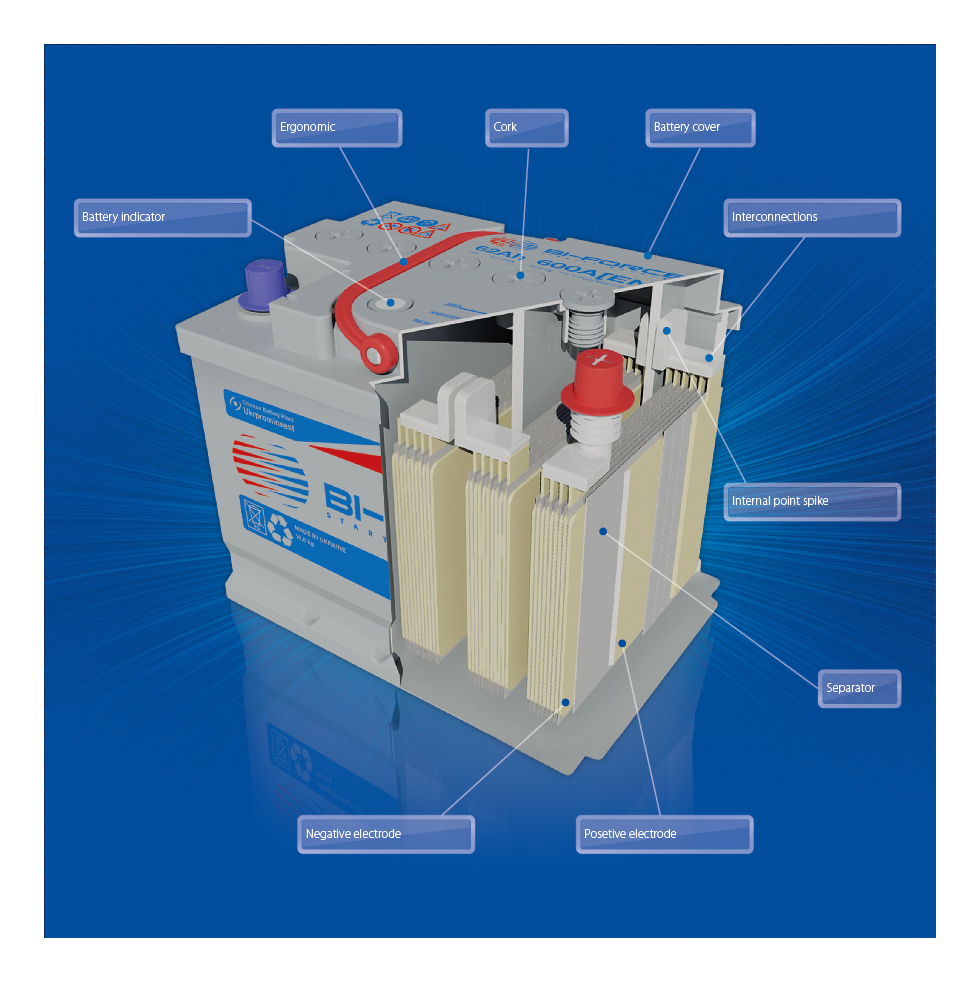 Класификация на батериите
Първични (с единичен разряд) батерии:
Те съдържат крайно количество реагенти, участващи в реакцията
Щом това количество бъде потребено (при изчерпване на разряда), първичните батериите не могат да се използват отново („батерии за еднократна употреба“)
Акумулаторни батерии (за множество цикли), или така наречени вторични или 
      презареждаеми батерии: 
При изчерпване на разряда, те могат да бъдат презаредени чрез подаване на електрически ток през тях, в обратна посока 
По този начин се регенерират оригиналните реагенти от продуктите от реакцията (или разряда) 
Следователно, електроенергията, подадена от външен енергиен източник (като мрежата), се съхранява в батерията под формата на химическа енергия
Горивни клетки (или горивни батерии): 
Клетката (или батерията) постоянно се захранва с реагенти, а продуктите от реакцията постоянно се отстраняват
Те могат да доставят ток постоянно за значителен период от време, което до голяма степен зависи от съхранението на външните реагенти.
Видове батерийни клетки
Мокри клетки (наричани още потопени или продухани клетки) 
Батерия с мокра клетка има течен електролит
Мокрите клетки са предшествениците на сухите клетки 
Те могат да бъдат първични клетки (без презареждане) или вторични (акумулаторни)
Сухи клетки
Сухата клетка използва електролит под формата на паста, само с толкова влажност, че да позволи на тока да протича
За разлика от мокрите клетки, сухите клетки могат да функционират във всяко положение и посока без да се разливат, тъй като не съдържат свободна течност, което ги прави подходящи за преносимо оборудване 
Към тази категория принадлежат и гел-оловните батерии
Разтопени соли
Това са първични или вторични батерии, които използват разтопени соли като електролит
Те работя при високи температури и трябва да бъдат добре изолирани, за да запазят топлината
Капацитет на батерията
Капацитетът на батерията е количеството електрически заряд, което тя може да осигри при номинално напрежение, и се измерва в ампер часа (Ah)
Колкото повече е електродния материал, съдържан в клетката, толкова по-голям  е нейният капацитет.  
Номиналният капацитет на една батерия обикновено се изразява като произведение от 20 часа, умножени по тока, който една нова батерия може да осигури непрекъснато за 20 часа при 20 °C, като остава над определено  напрежение за клетка
Например, батерия, определена като 200 Ah, може да осигури 10 A за 20-часов (или часов, в някои случаи) период при стайна температура
Частта от акумулирания заряд, който може да осигури батерията, зависи от множество фактори, вкл. химията на батерията, скоростта на освобождаване/подаване на заряда (тока), необходимото напрежение, периода на съхранение, температура на околната среда и други фактори 
Колкото по-висока е скоростта на разреждане, толкова е по-малък капацитета: Например, батерия с номинален капацитет от 2 Ah за 20-часово разреждане, не би могла да поддържа ток от 1 A за пълни два часа, както се предполага от заявения й капацитет
Капацитет на батерията
Докато Ah е най-често използваната единица за описване на капацитета на батерията, това може да доведе и до объркване, когато се сравняват различни батерии. 

	Енергията (kWh), осигурена от дадена батерия, се изчислява по следната формула:  	Енергия = напрежение на батерията x Ah номинална мощност
	Следователно, докато една  батерия от 500 Ah може да звучи по-голяма от една батерия от 300 Ah, ако има по-ниско напрежение, всъщност може дори и да е с по-малък капацитет:
500 Ah Х 12 V = 500 Χ 12 = 6 kWh
300 Ah Х 24 V = 300 Χ 24 = 7.2 kWh
Батерии – саморазреждане и ефективност
Саморазреждане
Батерии, които се съхраняват за дълъг период от време, или които се разреждат на малка част от капацитета си, губят капацитет поради наличието на обикновено необратими странични реакции, които консумерат носители на заряд, без да произвеждат ток 
В допълнение, когато батериите се презареждат, може да възникнат допълнителни странични реакции, които намаляват капацитета за последващи разреждания
След достатъчно презареждания, всъщност целият капацитет се губи и батерията спира да произвежда електроенергия 
Батериите за еднократна употреба обикновено губят 8% до 20% от първоначалния си заряд годишно, когато се съхраняват при стайна температура (20–30 °C)
Ефективност:
Вътрешните загуби на електрическа енергия и ограниченията за скоростта, с която йоните преминават през електролита, водят до вариране в ефективността на батериите 
Над минималния праг, разреждането на по-ниска скорост води до по-голям капацитет на батерията, отколкото при по-висока скорост
Батерия – С-рейтинг
С-рейтингът е измерване на скоростта, с която дадена батерия се зарежда или разрежда
Той се дефинира като тока през батерията, разделен на теоретичния ток, при който батерията е с номинална мощност за един час 
1C рейтинг (скорост) на разреждане би осигурил номиналния капацитет (мощност) на батерията за 1 час, докато рейтинг 0.2C (или C/5) – скорост на разреждане – означава, че батерията ще се разреди 5 пъти по-бавно (5 часа).
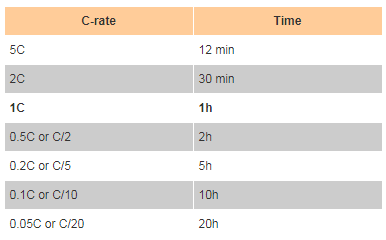 Срок на експлоатация на батерията
Срокът на експлоатация на батерията (и синонима – полезен живот на батерията) има две различни значения за акумулаторните батерии, и само едно за неакумулаторните батерии. 
За акумулаторните батерии, това може да означава или продължителността от време, през което дадено устройство може да работи при напълно заредена батерия, или броя на възможните цикли на зареждане/разреждане, преди клетките да престанат да работят удовлетворително. 
За неакумулаторните, тези два периода са еднакви, тъй като клетките функционират, по определение, само за един цикъл. 
Наличната мощност на всички батерии спада при спад в температурата.
Свързване на батериите: последователно и паралелно
Системите от батерии обикновено се състоят от множество батерии, свързани в последователни и паралелни комбинации, за да се постигне необходимата мощност в ампер-часа, както и необходимото напрежение. 
При последователно свързани батерии, напрежението се наслагва, но тъй като през всяка батерия преминава един и същ ток, номиналната мощност в ампер-часа за веригата е същата, като за всяка батерия. 
При паралелно свързани батерии, напрежението във всяка батерия е едно и също, но тъй като токовете се наслагват, мощността в ампер-часа е сумата от мощностите. 
Тъй като няма разлика в електроенергията, съхранена в един и същ брой батерии, възниква въпроса кой начин на свързване е по-добър. 
Ключовата разлика между двата е в количеството ток, който протича, за да достави определено количество електроенергия. 
Свързаните паралелно батерии имат по-високо напрежение и по-нисък ток, което означава по-лесно управляеми размери на кабела, без прекомерно напрежение и загуба на електроенергия, както и по-малки предпазители и превключватели, по-лесно свързване между батериите.
Свързване на батериите: последователно и паралелно
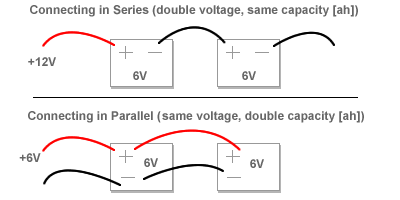 Ниво на напрежението на група батерии в система, несвързана с мрежата
При оразмеряване на батериите за система, несвързана с мрежата, вместо да се работи със съхранение на енергията в kWh, това, което има значение, е напрежението на групата батерии и номиналната  мощност (в Ah) на отделните батерии от групата. 
Напрежението на групата батерии трябва да съответства на изискванията за входно напрежение на инвертора (ако има такъв), или на самите товари, ако става въпрос за една изцяло DC система. 
Напрежението на системата за незначителни товари обикновено е 12, 24, или 48 V
По-високо напрежение означава по-ниски токове за едно и също количество енергия, което намалява загубите по кабелите, и при което се използват по-малки кабели (заедно със съответни прекъсвачи, предпазители и други), което значително намалява стойността на системата.
Минимално напрежение на системата с група батерии
Една насока, която може да се приложи при избор на напрежение на системата, е основана на поддържане на максимално стабилен ток, както е посочено по-долу, около 100 A, така че да може да се използват наличните електрически уреди, механизми и размери кабели:
Оразмеряване на батериите за PV системи
Оразмеряването на групата батерии започва с анализ на товара
Батерията трябва да съхранява количеството енергия, необходимо за ежедневните товари. 
Ако товарите трябва да работят през дни, в които няма слънце (но преди да се включи генератора), тогава групата батерии трябва да е по-голяма – за така наречените автономни дни 
Освен това, батериите ще имат повече цикли, когато от тях се извлича по-малко на ежедневна основа 
Например, батерия, разредена 20% може да осигури 3300 цикъла; ако е разредена на 80% - само 675 цикъла.
Налични батерии за независими системи (несвързани с мрежата)
Ако може винаги да се разчита на добро време, оразмеряването на батериите може просто да означава осигуряване на достатъчно съхранение, че да се осигури товарът през нощта и до следващия ден, докато слънцето отново поеме товара. 
Обикновено, обаче, особено през зимните месеци и/или на северни локации, има периоди от време, когато има малко, или изобщо няма, слънцегреене, и трябва да се разчита на батериите , за да носят товара в продължение на няколко дни 
През тези периоди, предприетата стратегия трябва да е гъвкава 
Някои некритични товари, например, могат да бъдат намалени или елиминирани, и ако има генератор като част от системата, като част от дизайна трябва да е съгласуването между съхранението на батерията и броя на циклите на работа на генератора 
Предвид статистическото естество на времето и променливостта на реакциите на собственика на лошите климатични условия, няма твърдо установени правила относно най-добрия начин за оразмеряване на капацитета за съхраняване на батерията. 
Ключовият фктор е стойността на системата от батерии.
Оразмеряване на системата за съхранение, така че да отговори на изискването за 99% от времето, може лесно да струва три пъти повече от система, която изпълнява изискването само през 95% от времето. 
Изходна точка за изчислението е броят на дните, през които трябва да се осигури съхранение.
Дни на съхранение на енергия, необходими за една автономна система за различни нива на наличност
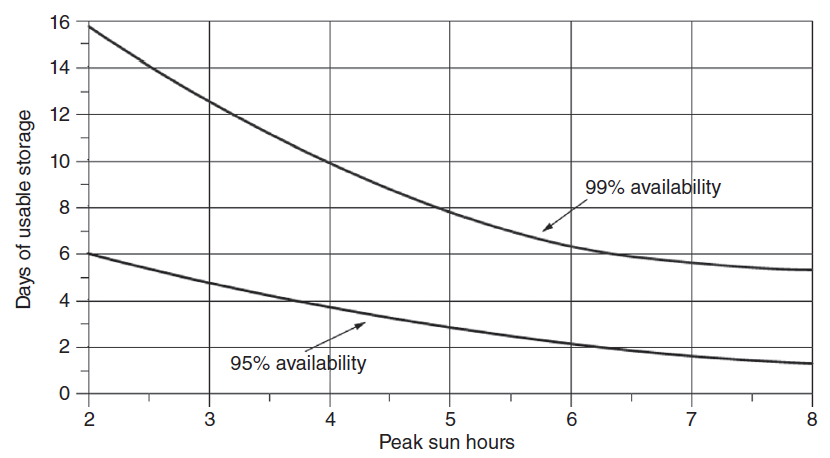 Пиковите слънчеви часове средно месечно
Основни видове батерии за PV приложения
За PV приложения могат да се използват няколко вида батерии, включително:  
Оловни батерии (потопени или клапанно-регулирани)
Литиеви батерии
Никелови батерии
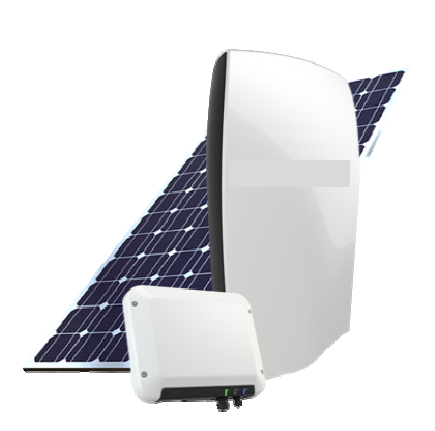 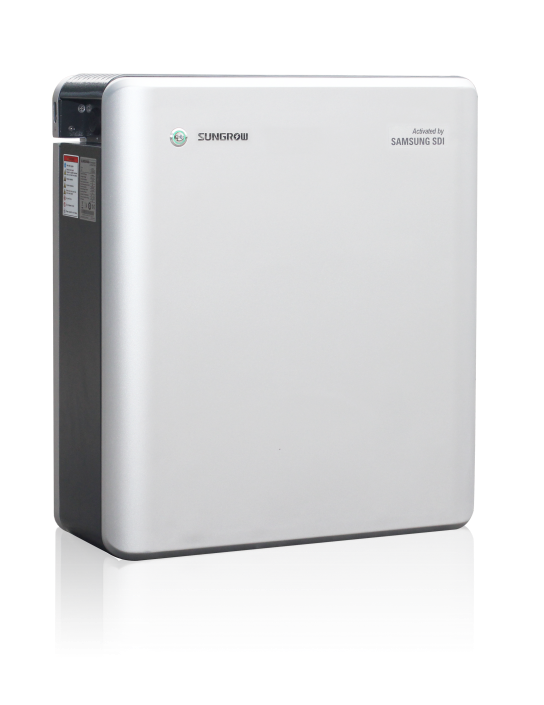 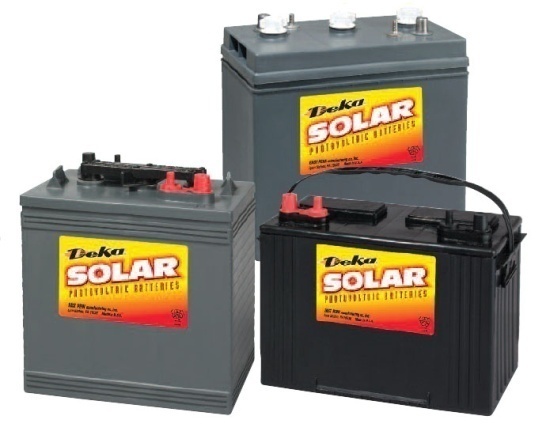 Оловни батерии: потопени
Потопените оловни батерии (FLA) доминират пазара на съхраняването на енергия за жилищни нужди 
Те продължават да са икономически ефективен избор за много системи, поради ниските начални разходи 
Тези батерии не трябва да се поставят в жилищни помещения , и изискват вентилирани батерийни кутии, за да може да излизат запалимите газове 
Те също изискват мониторинг на електролита и периодично добавяне на дистилирана вода, или ръчно, или чрез водна система. 
При тези батерии, първоначалните разходи са ниски, но изискват редовно добавяне на вода. 
Водата е слабото им място: разредената потопена батерия може да замръзне, и евентуално да доведе до напукване на кутията на батерията или деформиране на платките, поради което батерията трябва да се помещава на място, защитено от замръзване.
Тези батерии се използват най-често в системи, несвързани с мрежата.
Оловни батерии: херметически затворени
Херметически затворените батерии имат някои преимщества пред потопените батерии:
       Те не изискват поддръжка, освен правилното зареждане
       Тъй като електролита или се сгъстява или се абсорбира, при нормално зареждане те не   отделят газ
        Тъй като нямат течен електролит, те се зареждат при по-ниско напрежение и могат да понесат по-малки групи и по-ниска скорост на зареждане, ако редовно стигат и поддържат пълен заряд. 
         Те не изискват допълване на вода или изравняване; освен това при тях няма течове и не се замърсява зоната на съхранение, нито се привлича корозия върху клемите. 
         Те често се използват като резервен вариант за системи, свързани с мрежата. 
Херметическите батерии, обаче, имат и своите недостатъци: 
Техният полезен живот не е толкова дълъг, колкото на потопените батерии.
Те са значително по-скъпи: обикновено два пъти по-скъпи от потопени батерии с подобна мощност
Те са по-податливи на увреждане от презареждане
Поддръжка на оловните батерии
Допълване на вода (ако е необходимо): 
За потопени оловни батерии е особено важно редовно да се проверява нивото на електролита. 
При студени климатични условия, система с умерена С/10 скорост на зареждане трябва да се проверява на всеки един до два месеца. 
В горещи климатични условия, нивото на електролита трябва да се проверява най-малко два пъти месечно. 
Почистване на клемите на батериите:
Корозия може да се появи на и между скобите на кабелите и клемите на батерията, което води до по-високо съпротивление, което пречи на потока от ток при зареждане или разреждане. 
Корозия може да се появи и между клемите на батерията и металната кутия на рамката на батерията, което евентуално може да доведе до нарушаване на заземяването и риск от удар. 
Проверка на свързването (съединенията)
Връзката между болта и гайката трябва да е достатъчно плътна.
Поддръжка на оловните батерии
Батерията трябва да се зарежда до 100% най-малко ежеседмично, защото ако батериите се държат в разредено състояние, това може да намали полезния им живот.
Нивото на електролита трябва да е такова, че оловните платки никога  да не са изложени на въздух. Също така, потопените батерии трябва да бъдат изравнени – контролирано презареждане, което обикновено се извършва веднъж на няколко месеца.
Изравняването спомага за ре-балансирането на напрежението на клетките, и подобрява състоянието на батерията чрез разбъркване на електролита , който с течение на времето може да се разслои. 
Надлежното отвеждане на експлозивните водородни газове (произведени при зареждането на оловните батерии) от корпуса на батерията навън, на открито, е изключително важно.
Здраве & Безопасност
Съответни предупредителни знаци за опасност трябва да бъдат поставени на видно място, за да се акцентира върху опасностите, свързани с батериите. Тези знаци зависят от типа батерия. За оловна батерия, например, биха били подходящи посочените по-долу знаци:
При определяне на мястото, на което да се постави батерията, трябва да се вземат предвид следните фактори: 
• инструкциите на производителя
• дължината на кабела от батерията до инвертора/зарядното – може да бъде ограничена от предварително доставени входящи проводници. Обикновено трябва да е възможно най-къс (между 2 и 5 м.) 
• дастъп за монжа и поддръжка
• изисквания за вентилация
• околната температура
• отстояние от други източници на топлина
• местоположение по отношение на аварийни и евакуационни изходи 
• наличие на детекторна система за пожари 
• наличие на източници на запалване (напр. запалител на газов котел).
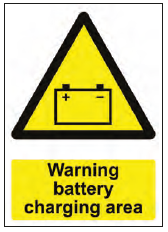 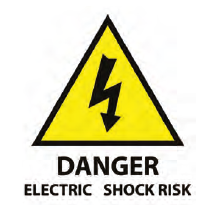 Литиеви батерии
Използването на литиеви батерии нараства с намаляване на цените – отчасти поради приложението им в електрическите автомобили – и сега те намират своето място във възобновяемите енергийни системи. 
Литиевите батерии осигуряват висока енергийна плътност (около половината от обема и една трета от теглото на една оловна батерия), висока ефективност на зареждане, ниски нива на саморазреждане, голям брой на циклите до разрушаване, и по-малко намаление на капацитета при студени климатични условия. 
В допълнение, те не се нуждаят от поддръжка
Литиевите батерии използват различна химия, като всеки вид има своите преимущества и недостатъци: 
Най-разпространени за съхранение на фотоволтаична енергия са никел-манган-кобалтовите (NMC) и литий-желязнофосфатните (LFP)
LFP (литиево-желязнофосфатните) батерии не са предразположени към термични аварии (тоест, повишаване на температурата, което може да причини изпускане на токсични и запалими газове, евентуално и пламъци и експлозия), и имат два пъти по-дълъг живот от NMC батериите
NMC имат два пъти по-голяма енергийна плътност от LFPs, но могат да претърпят термични аварии при високи натоварвания. 
NMC Li-ion батерии произвеждат 3.7 V от клетка, докато LFP версиите – около 3.2 V от клетка
Преимущества на литиевите батерии
Висока енергийна плътност. Литиево-йонните батерии са по-малки и по-леки за същия капацитет
По-високо напрежение, бързо презареждане, дълбоко разреждане (обикновено 80%, като и 100% е възможно)
Голям брой цикли до разрушаване (до 10,000 цикли)
Висока ефективност на батерията (99%)
Не е необходима поддръжка
Без спадове в напрежението – литиево-йонната батерия при 20% DOD има същото напрежение, както при 80% DOD
Поддържа капацитет по-добре при ниски температури, отколкото оловните батерии: при -20°C, литиево-йонните все още поддържат 80% капацитет, докато оловните поддържат само 40% от капацитета си
Нисък саморазряд (<5% на месец)
LFP са изключително стабилни
Недостатъци на литиевите батерии
Те са относително скъпи, обаче цените драстично спадат, както за големите батерии  (така наречени „външни“ или „намиращи се пред измервателното устройство“), така и за по-малките („вътрешни“ или „намиращи се зад измервателното устройство“).
Изключително чувствителни към презареждане, което налага всяка клетка да бъде оборудвана със система за управление на клетката.
Не трябва да се зарежда при ниски температури (<0°C)
Могат да са податливи на термични аварии (NMCs батерии)
Някои може да съдържат токсични и трудни за доставка материали, като кобалт. В много страни, обаче, са въведени разпоредби за работа с такива системи, за да се улесни използването им.
Никел-железни батерии
Никел-железните (NiFe) групи батерии се използват предимно в несвързани с мрежата системи
Тези групи батерии са много здрави и устойчиви (понасят както презареждане, така и недостатъчно зареждане, и замръзване), и гарантират голям брой цикли до разпад. 
Те също осигуряват и защита от случайни дълбоки разреждания и ежедневна цикличност на несвързаните с мрежата групи батерии. 
NiFe батерийни групи често са проектирани за 80% DOD, което позволява да се използва по-малка група батерии.
Никел-железните батерии обещават дълъг експлоатационен живот (40+ години), но имат високи начални разходи, по-висока степен на саморазреждане и периодична поддръжка.
Никел-железни батерии – преимущества и недостатъци
Преимущества:
Дълъг експлоатационен живот (10,000+ цикли)
Устойчивост (могат да бъдат презареждани и дълбото разреждане)
Устойчиви на замръзване, дори и ако са разредени.
Голям диапазон на приемлива оперативна температура (приблизително -20°F до 190°F)
Най-добри сред системите с ежедневен разряд/заряд (не плаващ)
Недостатъци:
Висока цена
Умерена ефективност (80%)
Необходимост от вода и вентилация
Висока степен на саморазряд (30% на месец)
Никел-кадмиеви (Ni-Cd) батерии
Никел-кадмиевите батерии (Ni-Cd) са презареждащи се батерии, които могат да се разреждат дълбоко и имат дълъг експлоатационен живот  
Те имат добра производителност при ниски температури
Ni–Cd клетки имат номинален клетъчен потенциал от 1.2 V
Обикновено, Ni-Cd батерии се използват, когато са нужни големи мощности и високи степени на разряд
Те са по-скъпи от оловните батерии
Един от най-големите недостатъци на Ni-Cd батерии са техните токсични химични компоненти: никел-оксид-хидроксид и метален кадмий  
За разлика от оловните батерии, степента на зареждане (SOC) не може да бъде мониторирана с волтметър или хидрометър – което затруднява определянето на състоянието на групата батерии 
Ni-Cd батерии също са податливи и на така наречения „ефект на паметта“: ако не се поддържат правилно (периодично пълно разреждане), Ni-Cd батерии изглежда „помнят“ количеството на разреждане от предишните разреждания, като така се ограничава живота на презареждане на батерията 
Ni-Cd батерии изискват зарядно с по-висок волтаж (в сравнение със зарядното на оловните батерии) 
Ефективността на зареждане на Ni-Cd батерии обикновено е доста ниска (между 70-75%)
Драстичен спад на цените
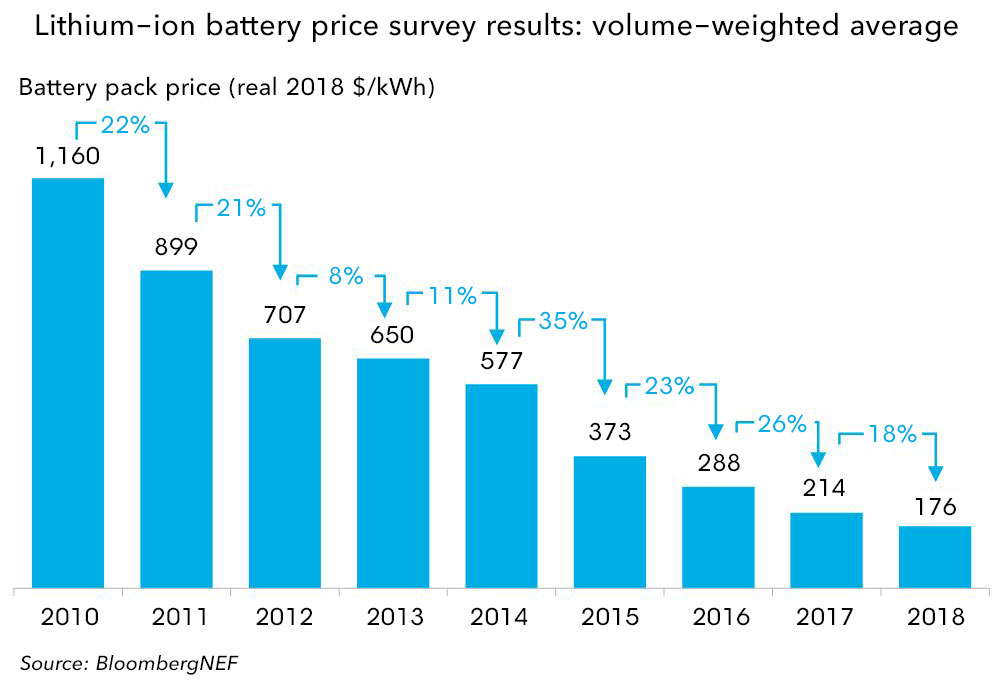 Препоръчителни нива на разреждане на батериите
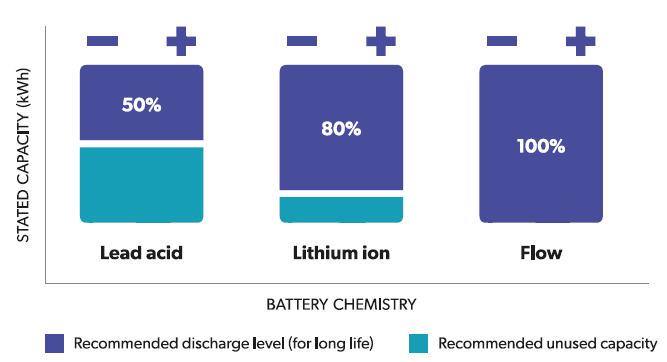 Цели на модула
Сега вие завършихте Модул 2.1 “Запознаване с технологиите за съхраняване на енергия” и:

Разбирате основите на различните технологии за съхранение на енергия 
Разбирате как батериите се използват в PV системите, и можете да извършвате основни изчисленя
Разбирате основните проблеми, свързани с безопасността, по отношение на технологиите за съхранение
Идентифицирате потенциални рискове за безопасността, свързани с батерии, работещи при определени условия
[Speaker Notes: Guidelines for the Trainer

This .ppt file is a template to be used from VET providers in order for them to prepare the training material. 

We suggest 30 up to 40 .ppt slides for one (1) hour of the training program. 

There are 3 predefined slides to be filled in by you, entitled “Module Objectives”, “Conclusion”, “End of module”. 

Material should be sent in editable format. 

Suggested font: Arial
Required font size: 16
Suggested line spacing: 1,5
ppt/pptx file should have a clear structure and defined units and unique slide titles
ppt/pptx slide contents should not exceed the predefined margins
Images, diagrams etc should be accompanied with a description
If you want to include comprehension questions (multiple choice, multiple responses, true/false, matching etc.) to enhance users’ understanding of the theory, you should embody them in the ppt/pptx file.
Questions that will be used for self assessment and final assessment quizzes should follow a predefined format that will be sent from SQLearn in an .xls file]
Благодаря ви за вниманието.